Hemofilia y enfermedad de Von Willebrand




ARANTXA AGUIRRE
HEMATOLOGIA HUD
INDICE
1. Qué es la hemofilia? Cascada de la coagulación

	2. La herencia en la hemofilia: Ligada al cromosoma X Estudio de portadoras

	3. Clínica de la enfermedad: Manifestaciones clínicas: Hemorragias
		         Localizaciones hemorrágicas más frecuentes
		         Hemartrosis aguda
	4. Diagnóstico de la hemofilia

	5. Tratamiento: Concentrados de Factor
	       Dosificación
	       Administración
	       Tratamiento del dolor

	6. Complicaciones: inhibidores

	7. Futuro de la Hemofilia

	8. Enfermedad de Von Willebrand
1.¿Qué es la hemofilia?
Enfermedad hereditaria, caracterizada por la presencia de hemorragias, producida por la deficiencia de un factor de la coagulación

Déficit congénitos de diferentes factores de la coagulación





La hemofilia A (1/10.000) es entre 4 y 5 veces más frecuente que la B(1/30.000)
Hemofilia A: deficiencia del FVIII
Hemofilia B: deficiencia del FIX
Cascada de la coagulación
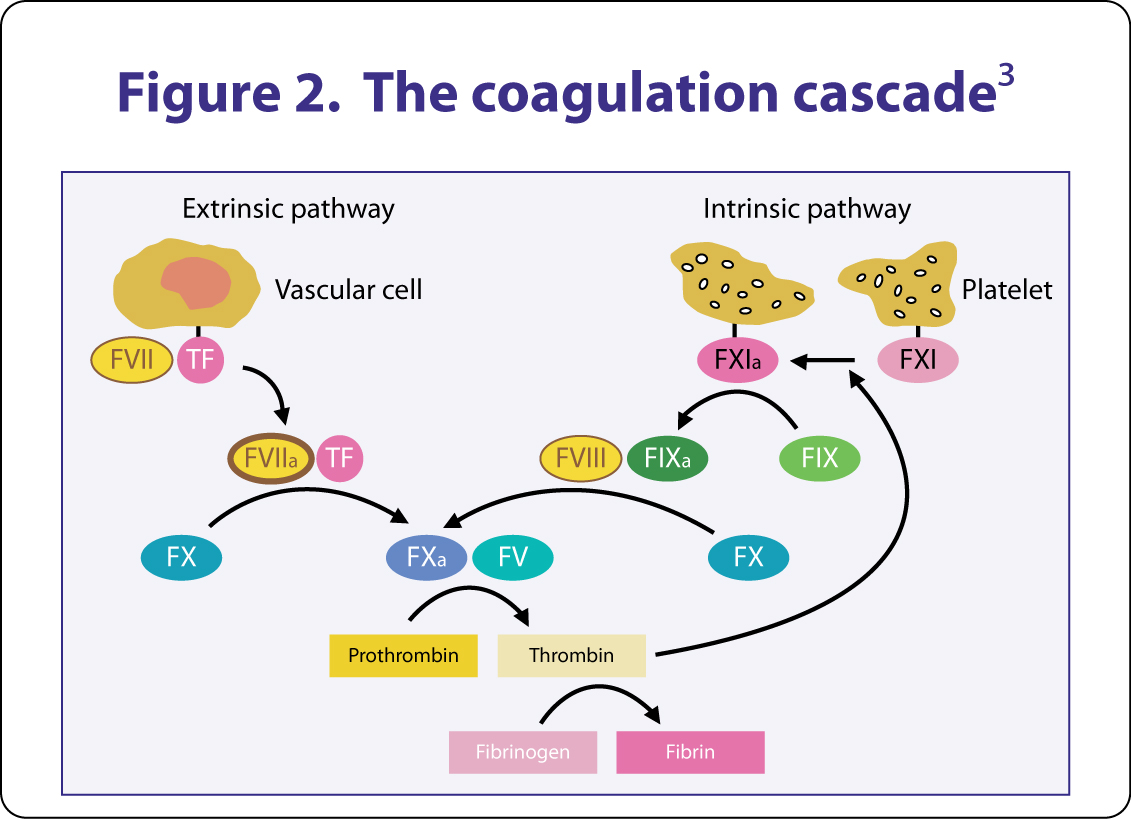 Cascada de la coagulación
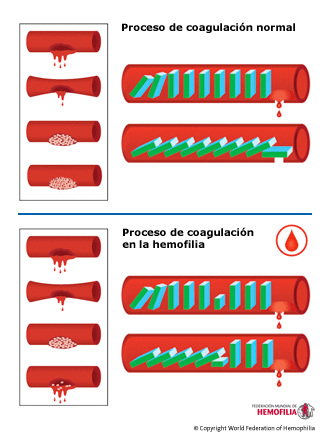 2. La herencia en la hemofilia: Ligada al 	cromosoma X
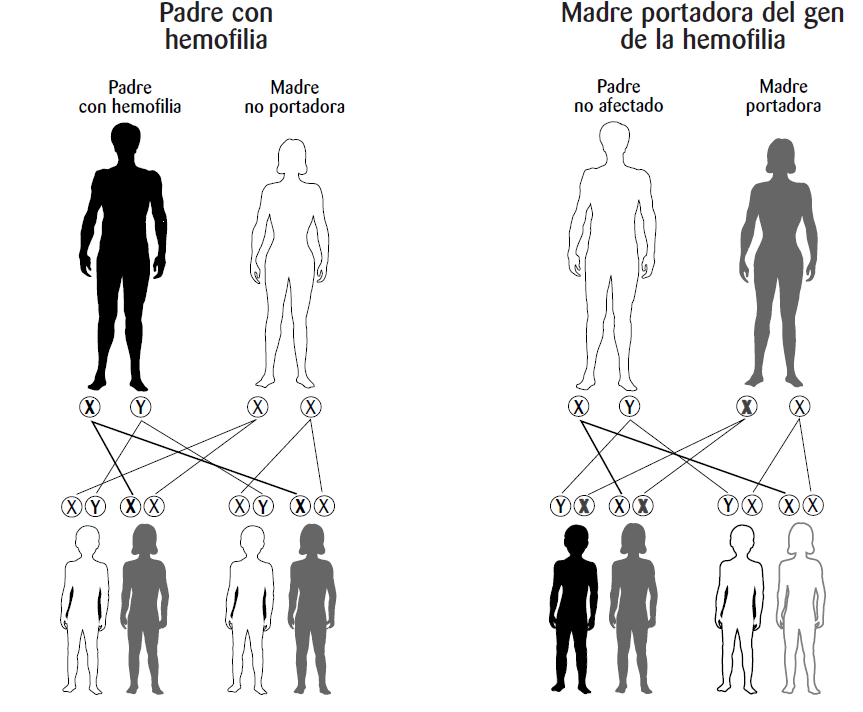 Biblioteca de documentos de la WFH. Disponible en: www.wfh.org
Estudio de portadoras
Identificar dentro de los grupos familiares las posibles portadoras:
Hijas de pacientes con hemofilia
Antecedentes por vía materna y un hijo afectado

Realizar un estudio genético que identifique la mutación exacta que causa la enfermedad

Verificar en los casos nuevos si la madre es portadora o es una mutación de novo

Medir los niveles plasmáticos de FVIII o FIX en la portadora
Fuente: Adaptado de: Rodriguez Martorell FJ, et al. Recomendaciones sobre portadoras en Hemofilia (fedhemo)
3. Clínica de la enfermedad
Se han descrito tres niveles de gravedad de la hemofilia en relación a la actividad de factor presente en el plasma. Generalmente el nivel de actividad del factor presente en el plasma determina la frecuencia y gravedad de las manifestaciones hemorrágicas, y como consecuencia define las necesidades de tratamiento

Hemofilia grave: nivel del factor  inferior al 1%. Las hemorragias espontáneas son  frecuentes y graves. Presentan alteraciones en el aparato locomotor como consecuencia de las hemorragias articulares.

Hemofilia moderada: nivel de factor entre 1 y 5%, esto proporciona una cierta protección, de manera que las hemorragias espontáneas son menos graves y menos frecuentes.

Hemofilia leve: niveles de factor entre 5 y 40 %. No presentan hemorragias espontáneas. Unicamente necesitan la administración de factor previo a intervenciones quirúrgicas o después de traumatismos severos

*En una familia, el tipo de hemofilia se hereda con la misma intensidad en los 	miembros afectos
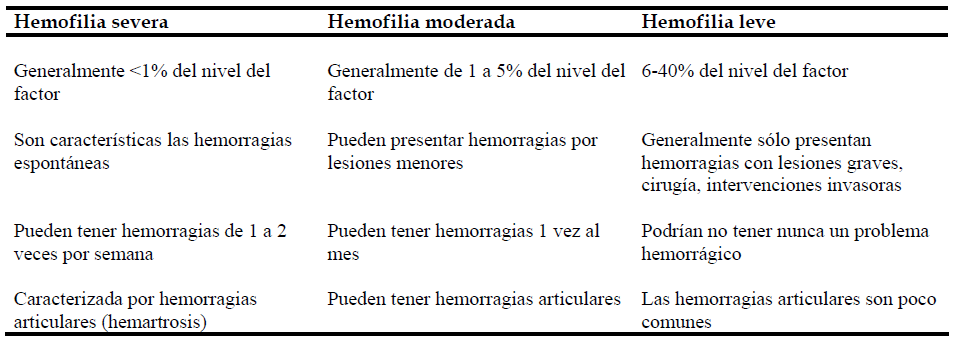 Clínica de la enfermedad
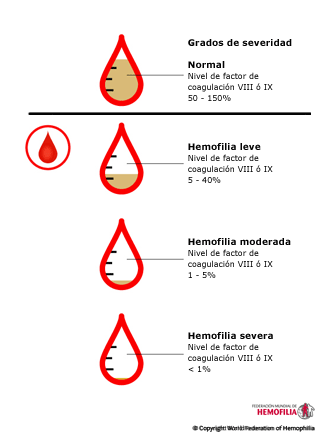 Localizaciones hemorrágicas más 	frecuentes
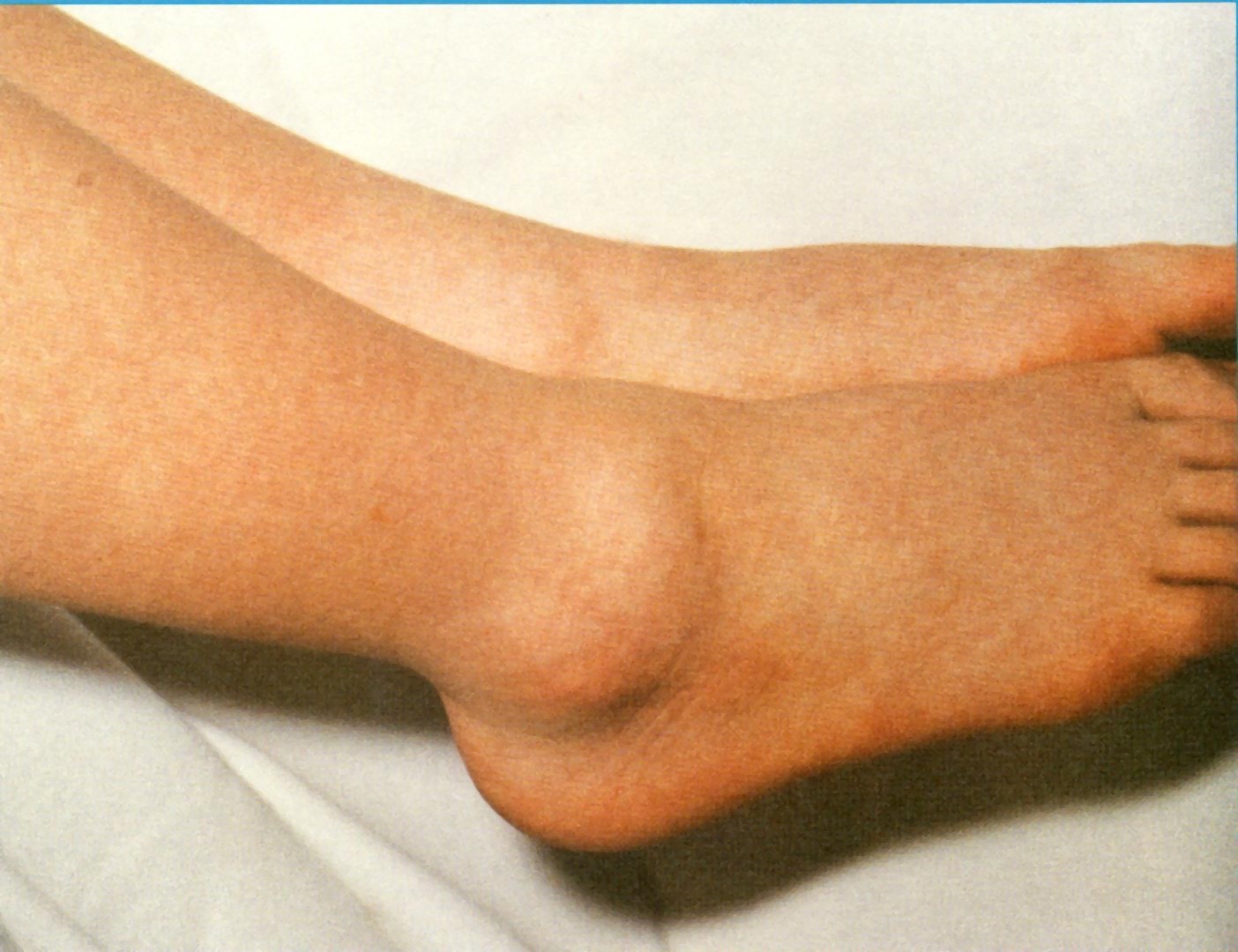 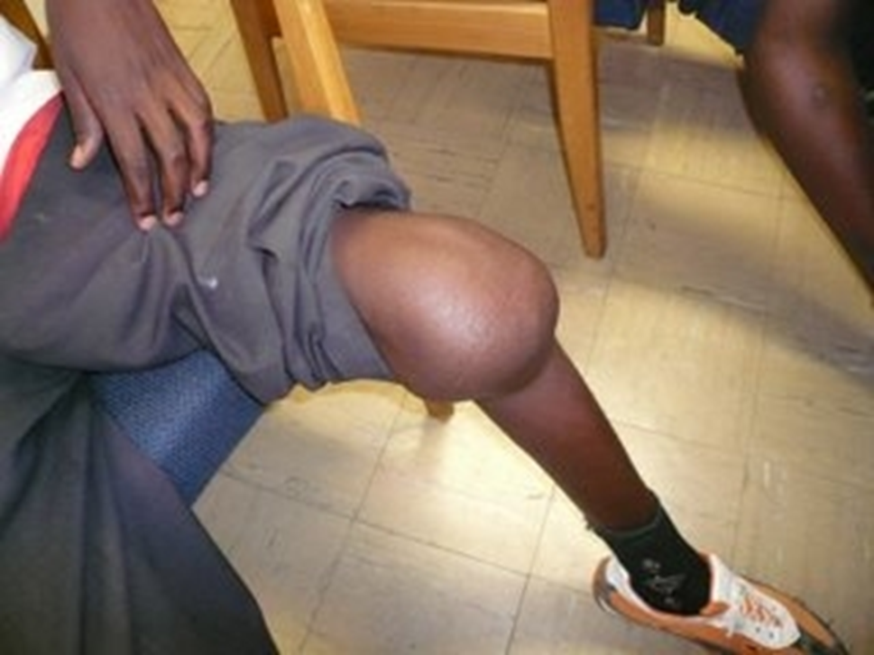 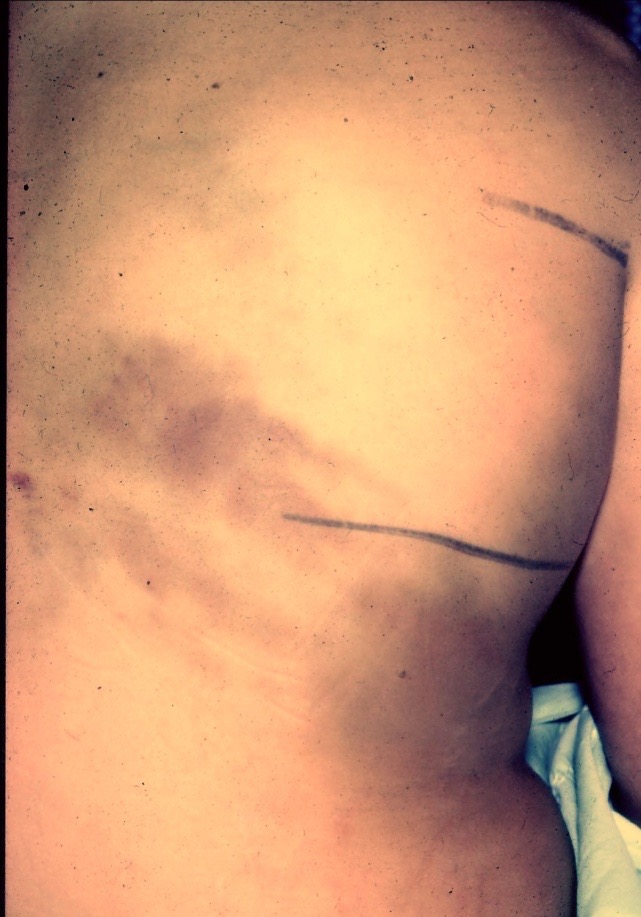 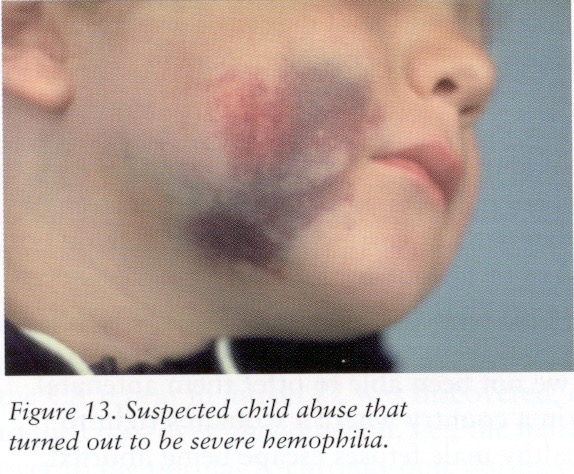 Hemartrosis aguda
Dolor, inflamación y limitación funcional

Las hemorragias articulares constituyen el 75-85% de todos los episodios hemorrágicos que se producen en el paciente con hemofilia grave o moderada

Sin tratamiento cualquier paciente con hemofilia grave experimenta hemartrosis a partir de los 23 meses de edad desarrollará artropatía (por extravasación repetida de sangre en la articulación) a los 20- 30 años

Los pacientes graves pueden sufrir hasta 30-35 episodios al año

Por orden de frecuencia la rodilla, el codo y el tobillo son las articulaciones más afectadas
Hemartrosis aguda
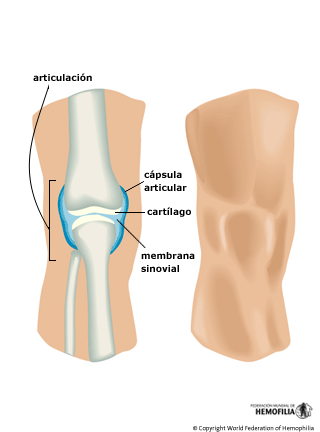 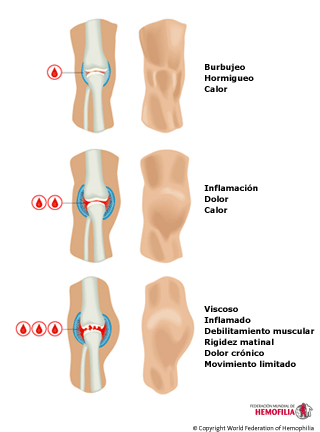 4. Diagnóstico de la hemofilia
Análisis de sangre para realizar un estudio de hemostasia:







Confirmación del diagnóstico mediante dosificación del FVIII o FIX

Diagnóstico molecular: consiste en la identificación del defecto o mutación en el gen o bien en la identificación del  cromosoma que es portador del gen defectuoso (estudios de ligamiento)
Biblioteca de documentos de la WFH. Disponible en: www.wfh.org
5. Tratamiento  de la Hemofilia
TERAPIA DE REEMPLAZO:

		CONCENTRADOS DE FVIII

			Plasmático: Fandhi® Octanate®
			Recombinantes: Advate® Elocta® Adynovi®

		CONCENTRADOS DE FIX: Benefix® Idelvion®

AGENTES BY-PASS: Hemlibra®

DDAVP (Minurin®):  hemofilia A/ enfermedad de VW

Acido tranexámico (Amchafibrin®):tópico/vo/iv
Tratamiento: Productos
Reemplazo del factor VIII o FIX : Concentrados de factor (intravenoso)

Plasmático: Fraccionamiento a partir de plasma de donantes humanos sanos

Recombinante: Inserción y expresión del gen del Factor en líneas celulares eucariotas para que produzcan el factor.

1ª ,2ª o 3ª generación

Factores de vida media extendida: vida media más larga: 1.5 veces para FVIII, hasta 6 veces para FIX
Hemofilia Guía Terapéutica. Ministerio de Sanidad, Servicios Sociales e Igualdad. Noviembre, 2012
Posología del tratamiento con factor
1 UI = 100% de actividad del factor en 1 ml de plasma de donantes sanos
La administración de 1 UI/kg de peso: 
 ↑ 2% actividad FVIII en plasma  Vm 12h
  ↑ 1% actividad FIX en plasma    Vm 24h
Dosis = Peso corporal (Kg) x Aumento de actividad F VIII (%) x 0,5
Peso corporal (Kg) xAumento de actividad FIX (
Hemofilia Guía Terapéutica. Ministerio de Sanidad, Servicios Sociales e Igualdad. Noviembre, 2012
[Speaker Notes: La actividad de los factores de coagulación se expresa en unidades (U.I.) que corresponden al 100% de actividad del factor en 1 ml de plasma de donantes sanos. La administración de 1 UI/Kg de peso aumenta 1-2% de su nivel en plasma. 
En general, los pacientes con enfermedad grave aumentan 1% después de la primera inyección]
Tratamiento de la Hemofilia
Objetivo principal de la terapia: 

Prevenir la hemorragia 
Tratamiento de la hemorragia en sí, sus complicaciones y secuelas 
Mantener / restaurar la función articular 
Integrar a los pacientes en la vida social normal 

Indicaciones :
 
Se tratarán a demanda los episodios hemorrágicos espontáneos o traumáticos si la hemorragia es manifiesta 1C+ 

Se aplicará terapia sustitutiva profiláctica a niños y adolescentes con hemofilia grave con el fin de prevenir la artropatía hemofílica 1A 

Se aplicará terapia sustitutiva profiláctica en adultos con el fin de prevenir el desarrollo de artropatía y sus consecuencias 2C+ 

Se administrará tratamiento sustitutivo antes y después de la intervenciones quirúrgicas  1C+ 

Se administrará terapéutica profiláctica temporal para períodos de mayor ejercicio físico o stress psíquico (rehabilitación, exámenes…)
Tratamiento a demanda
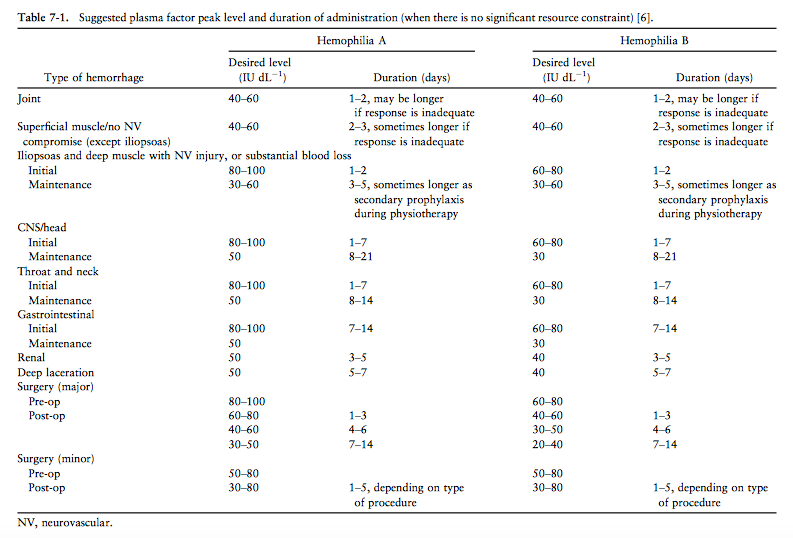 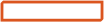 Tratamiento a demanda
Duración: hasta el cese de la hemorragia 
Respuesta (en hemartros)
Excelente: alivio completo del dolor y/o resolución completa de los signos de una hemorragia continua, dentro de las 8 h posteriores a la infusión inicial, y que no requiere ninguna otra terapia de reemplazo defactor dentro de las 72 h siguientes al inicio de la hemorragia.
Buena: considerable alivio del dolor y/o mejora en los signos de la hemorragia dentro de las 8 h posteriores a una sola infusión, pero que requiere más de 1 dosis de terapia de reemplazo de factor en un lapso de 72 h para una completa resolución.
Moderada: modesto alivio del dolor y/o mejora en los signos de la hemorragia aproximadamente dentro de las 8 h posteriores a la infusión inicial, y que requiere más de 1 infusión en un lapso de 72 h, pero sin resolución completa.
Nula: mejoría mínima o nula, o empeoramiento de la hemorragia, aproximadamente dentro de las 8 h posteriores a la infusión inicial.

En los niños pequeños debe considerarse que la vida media es más corta, por lo que las dosis deben administrarse más frecuentemente

Es necesaria la monitorización para el tratamiento de las hemorragias graves y en caso de intervención quirúrgica
Hemofilia Guía Terapéutica. Ministerio de Sanidad, Servicios Sociales e Igualdad. Noviembre, 2012
Tratamiento: Profilaxis
Consiste en la infusión continuada de FVIII 2-3 veces/semana en la HA o de FIX 1-2 veces/semana en la HB para proteger a los enfermos graves de las hemorragias espontáneas y el desarrollo de la artropatía hemofílica. Se busca mantener un nivel basal de FVIII que evite las hemorragias.(3-5%)

Como el número de episodios hemorrágicos articulares que conducen al deterioro articular irreversible no es conocido es recomendable no demorar el inicio de la profilaxis tras la primera hemorragia intraarticular:

Profilaxis primaria : se inicia antes de la aparición de la segunda hemorragia articular
Profilaxis secundaria : comienza tras 2 hemorragias articulares
Profilaxis terciaria: tras el inicio del daño articular
Tratamiento:  Profilaxis
La administración periódica de FVIII o FIX puede mantener niveles superiores al 1%
FVIII 25-50 UI/kg 2-3 veces/semana
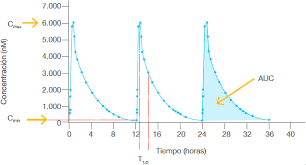 Tratamiento: Profilaxis
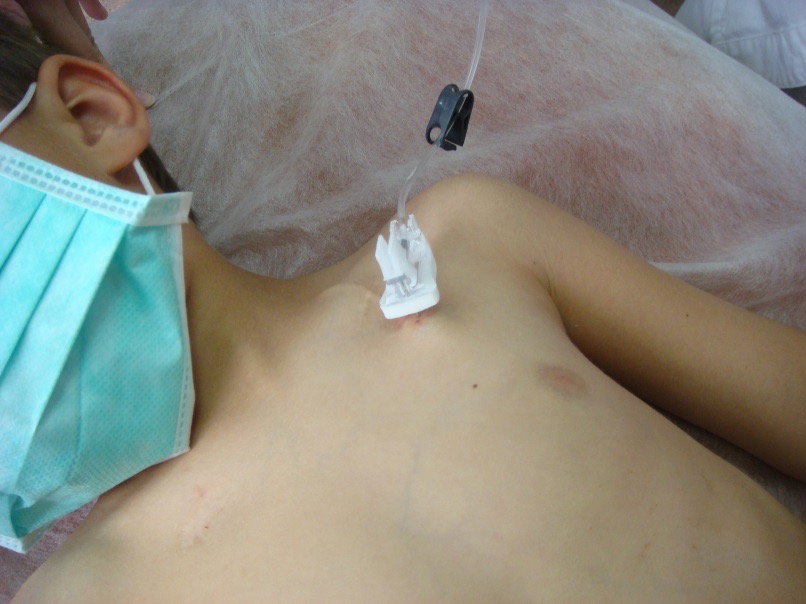 Problemas:

Disponibilidad de productos
Coste del tratamiento
Accesos venosos
Infecciones y otras complicaciones de éstos
Inicialmente mala aceptación por parte del niño
Necesidad de colaboración de los padres
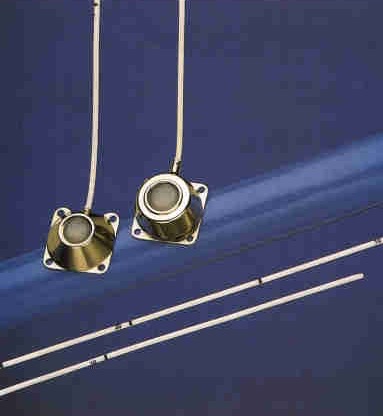 Manual de enseñanza de autotratamiento dirigido al paciente hemofílico y familia. Enfermeras H. día de Hematología. H. U. "La Paz"- Madrid-
Principios del tratamiento de la 	Hemofilia
Las hemorragias agudas deben tratarse cuanto antes, preferentemente, dentro de las 2 horas de haberse producido. Ante la duda, aplique el tratamiento

  Los pacientes suelen reconocer los primeros síntomas de las hemorragias, incluso antes de   que se manifiesten los signos físicos; con frecuencia tienen una sensación de cosquilleo o “aura”

   Las venas deben tratarse con cuidado, ya que constituyen las líneas vitales de una persona     con hemofilia.

 Los pacientes deben evitar aquellas actividades en las que podrían producirse traumatismos

Si la hemorragia no cesa a pesar del tratamiento adecuado, deberá medirse el nivel del factor de coagulación y realizarse una prueba de inhibidores.

  Debe evitarse el uso de medicamentos que afecten la función plaquetaria, particularmente    el ácido acetilsalicílico (AAS) y los AINEs, excepto ciertos inhibidores COX-2. El uso de analgésicos como paracetamol es una alternativa segura
Tratamiento del dolor
Es común que los pacientes de hemofilia sufran dolores agudos y crónicos. Para poder aplicar el tratamiento correspondiente, es fundamental hacer una evaluación correcta de la causa del dolor
Dolor provocado por una hemorragia articular o muscular:
Administrar el factor tan pronto como sea posible para detener la hemorragia. 
Recurrir a medicamentos para controlar el dolor.  Ver tabla
Colocar paquetes fríos o inmovilizar la zona, colocar entablillados y recurrir al uso de muletas.
Dolor provocado por el acceso venoso:
En algunos niños puede ayudar la aplicación de un spray o crema anestésica local en la zona del acceso venoso.
Dolor provocado por artropatía hemofílica crónica:
El tratamiento incluye un entrenamiento funcional, adaptaciones y una correcta analgesia 
Debe evitarse el uso de otros anti-inflamatorios no esteroides (AINE).  Los inhibidores COX-2 cumplen una función importante en estos casos. 
Si el dolor resulta inhabilitante, puede recurrirse a la cirugía ortopédica. 
Los pacientes que presenten dolores persistentes deben derivarse a un equipo de tratamiento especializado en el dolor.
.
Tratamiento del dolor
Evitar, en general, administrar AINEs por su efecto antiagregante 	plaquetario.
	Los inhibidores de la COX-2 son los de menor efecto antiagregante
Estrategias para el manejo del dolor en pacientes con hemofilia:

Paracetamol 
			Si no fuera eficaz: 
Inhibidores de la COX-2 ª (ej.: celecoxib, meloxicam, nimesulida y otros)
 		o paracetamol más codeína (3-4 veces/día) 
 		o paracetamol más tramadol (3-4 veces/día) 

Morfina: Usar un producto de liberación lenta junto con un producto de liberación rápida como analgésico de escape. Incrementar el uso del producto de liberación lenta si el producto de liberación rápida se utiliza más de 4 veces al día.
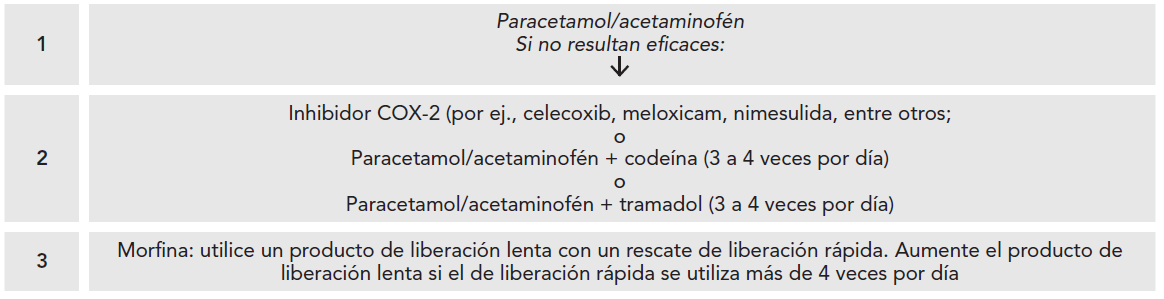 [Speaker Notes: Evite productos que provocan disfunción plaquetaria, especialmente los que contienen
ácido acetilsalicílico (Aspirina®). (Consulte el apéndice de la página 15.) Los agentes antiinflamatorios no esteroides deben usarse con precaución. Se recomienda el acetaminofén, con o sin codeína, para controlar el dolor. Cuando se usen múltiples medicamentos, tenga en cuenta posibles interacciones peligrosas.]
6. Complicaciones: inhibidores
El desarrollo de un inhibidor es la complicación más importante del tratamiento sustitutivo en el paciente con hemofilia
Se trata de una inmunoglobulina (la más común es la de tipo Ig G4) que se une a los dominios funcionales del FVIII e impide la interacción con los factores de la coagulación
Aparece tras las primeras exposiciones al factor (10-12 días de exposición) 
Frecuencia del 20-30% en los pacientes con hemofilia A grave
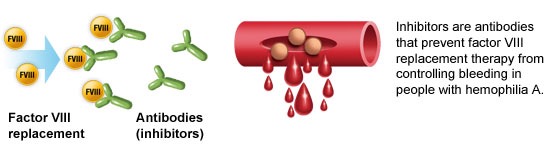 Tratamiento de los Inhibidores
Controlar/ tratar los episodios hemorrágicos

Bajo título de inhibidor o bajos respondedores (< 5 U.B.)
		Concentrados factor VIII a altas dosis

Alto título de inhibidor o altos respondedores (> 5 U.B.)
	
		CCPA (Feiba®)
		rFVIIa (Novoseven®)

	Borrar el inhibidor: InmunoToleracia (ITI)
		La obtención de tolerancia inmune se aborda administrando 		de forma regular FVIII o FIX a lo largo de un periodo que 			abarca desde pocos meses hasta 2 años o más.

	Emicizumab ( Hemlibra®): Ac monoclonal,se une a los factores IXa y X 		formando la tenasa.
		SC semanal
7. Futuro de la Hemofilia
Nuevas Moléculas / Nuevas Formulaciones

	Concizumab, fitusiran: inhiben factores anticoagulantes o  la 	fibrinolisis. En ensayo clínico. 

Terapia génica:

	Transferencia del gen del Factor al sujeto, para su posterior 	expresión, mediante un vector: adenovirus
8. ENFERMEDAD DE VON  				WILLEBRAND
Déficit de factor Von Willebrand:

Es la coagulopatía más frecuente: 1/1000; hasta 1/100 tienen niveles bajos de FVW.

El grupo (0) tiene valores más bajos que los grupos A o B

Interviene en:
hemostasia primaria: adherencia de las plaquetas al endotelio
hemostasia secundaria: transporta el FVIII
ENFERMEDAD DE VON WILLEBRAND
Tipo I: déficit parcial de FVW
	Tipo II : FVW disfuncionante
	Tipo III: déficit total de FVW 


	Herencia: AD los tipos I y II. AR el tipo III

	Clínica hemorrágica cutáneo-mucosa: sangrado tras  	extracciones dentarías, epistaxis, sangrados menstruales
ENFERMEDAD DE VON WILLEBRAND
TRATAMIENTO: 

DDAVP (Minurin®): 0.3 mcg/kg cada 12h x 3 dosis 

Concentrado de FVW-FVIII:
   	Hemate-P®
	Fandhi®

Acido tranexámico : Amchafibrin®, tópico/ vo/iv
ESKERRIK ASKO